Lesson 51
Properties of Isosceles and Equilateral Triangles
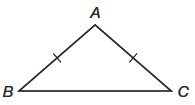 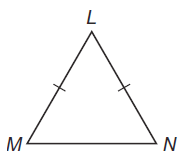 Example 1 Proving the Isosceles Triangle Theorem
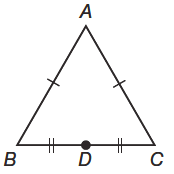 Theorem 51-2: Converse of the Isosceles Triangle Theorem - If two angles of a triangle are congruent, then the sides opposite those angles are also congruent.
 
 
Corollary 51-2-1 - If a triangle is equiangular, then it is equilateral.
Example 2 Using the Isosceles Triangle Theorem and Its Converse
Example 2 Using the Isosceles Triangle Theorem and Its Converse
Example 3 Using Relationships in Equilateral Triangles
A triangle is equiangular and has a perimeter of 22.5 centimeters. Determine the length of each side.
SOLUTION
By Corollary 51-2-1, the triangle is equilateral. Let the length of each side be s. The perimeter is the sum of the three sides.
P = s + s + s 		Formula for perimeter
22.5 = 3s 			Substitute and simplify.
s = 7.5 cm 		Solve.
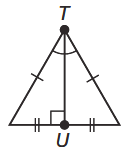 Example 4 Proving Theorems 51-3 and 51-4
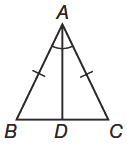 Example 4 Proving Theorems 51-3 and 51-4
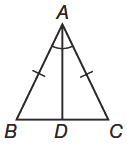 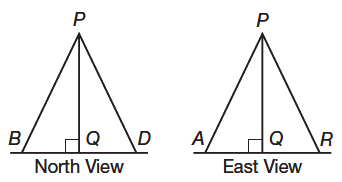 Example 5 Application: Infrastructure
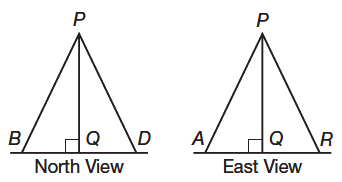 Example 5 Application: Infrastructure
You Try!!!!
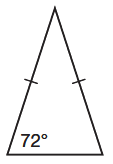 You Try!!!!
c. If the vertex angle of an isosceles triangle measures 20°, what are the measures of each of its base angles?
 
 
 
 
d. A triangle is equiangular and its perimeter is 7 feet. Determine the length of each side.
You Try!!!!
e.Engineering: This diagram shows the side-view profile of a bridge. Determine the angle that each half of the bridge makes with the horizontal.
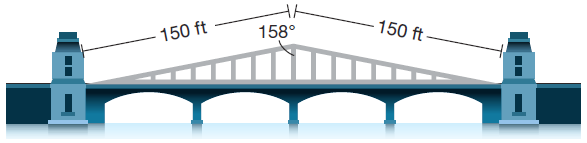 Assignment
Page 339
	Lesson Practice (Ask Mr. Heintz)

Page 340
	Practice 1-30 (Do the starred ones first)